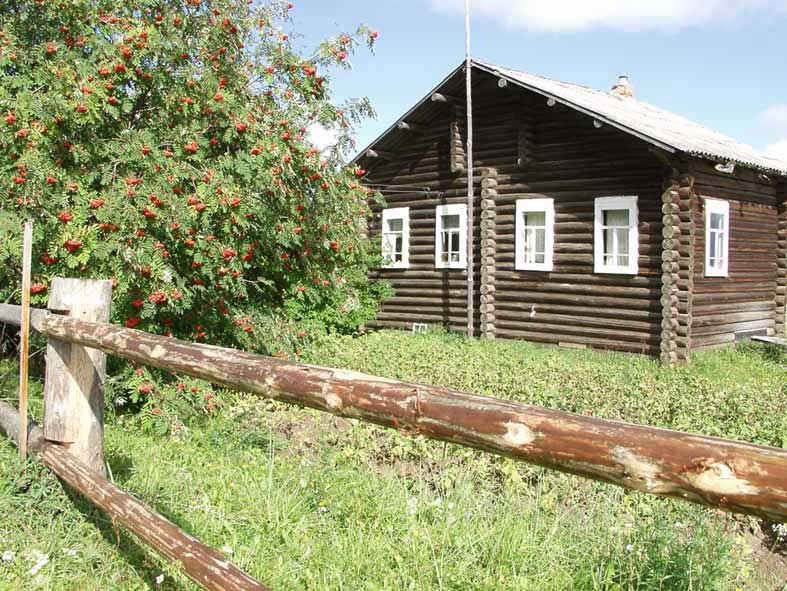 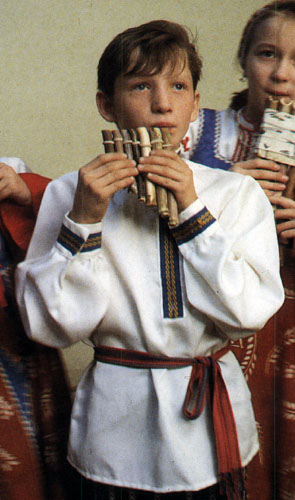 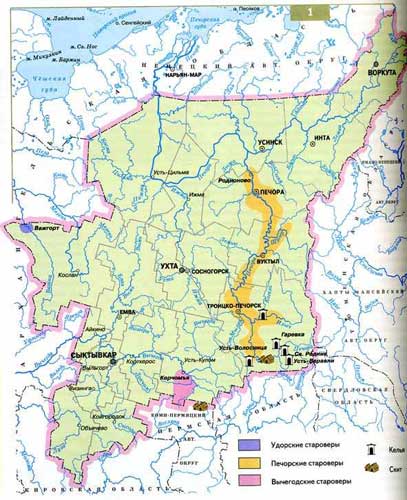 Истоки
коми 
песни
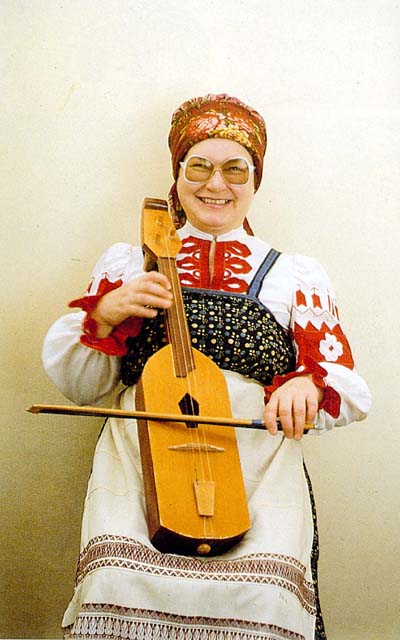 Коми народные песни
обрядовая
эпическая
шуточная песня
солдатская
эпическая сказка, которую можно петь
величальная
песня-импровизация
колыбельная
песня-дразнилка
духовный стих
плясовая
игровая
круговая
застольная
песня, исполнявшаяся на посиделках
не имеющая определенной бытовой функции
старинная
Героический эпос
эпические
Кудым-Оша 
Пера
Йиркап
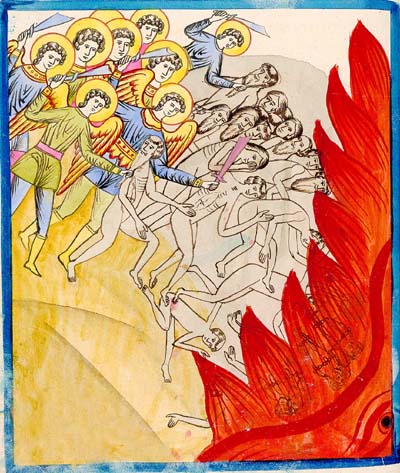 разбойничье-колдовской эпос
Яг Морт
 Корт Айка
 Шыпича
 Тунныръяка
 Йиркап
Тунныръяк
Лупарья
Гань Иван
эпические
исторические
Пугачёв
про Платова-казака
Кирьяи-Варьян
эпические
“Извини меня, что я намереваюсь убить тебя; ты сам набрел на меня, бедняжка; так не сердись, добрый старичок”
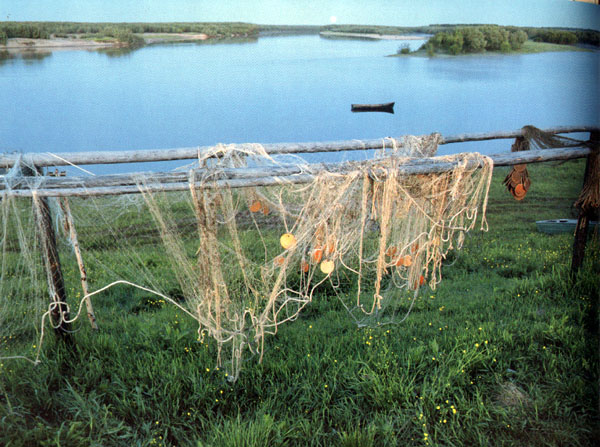 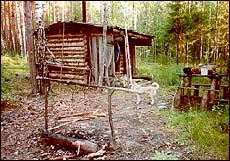 древние языческие заклинания
Уль вужйооны,             
Выль корйооны.            
Порсьлы лудь мыс,        
Ыжлы кызьмыс.           
Ошлы висьмыс.           
Колялы здоровье.     
 
Внизу корнем укорениться,      
Вверху листочком распуститься, 
Свинье пусть будет зуд, 
Овце — кашель, 
Медведю — болезнь, 
А Коленьке—здоровье.
обрядовые
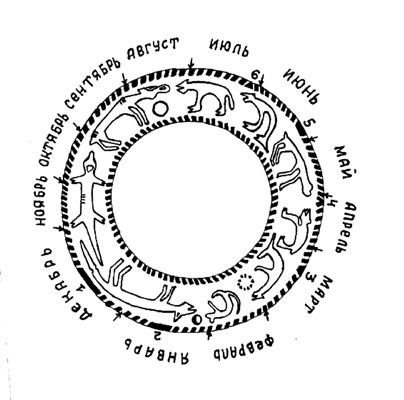 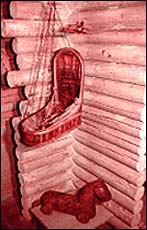 Качаю я свое дитятко 
В хорошей люльке с 
Обручевым ободом, 
Качаю я свое дитятко 
В хорошей люльке с корневым ободом

Коз пу ме мадаэс качайта потанын, 
Кыдз пу ме мадаэс качайта лайкыд лайканын.
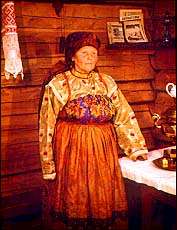 Считалки “лыдьдьысянкыы” — это рифмо­ванный стишок из созвучий с подчеркнутым ритмом. 

“экетэ-пекетэ-пуке-тэма, кабыр, кабир дай мана”.
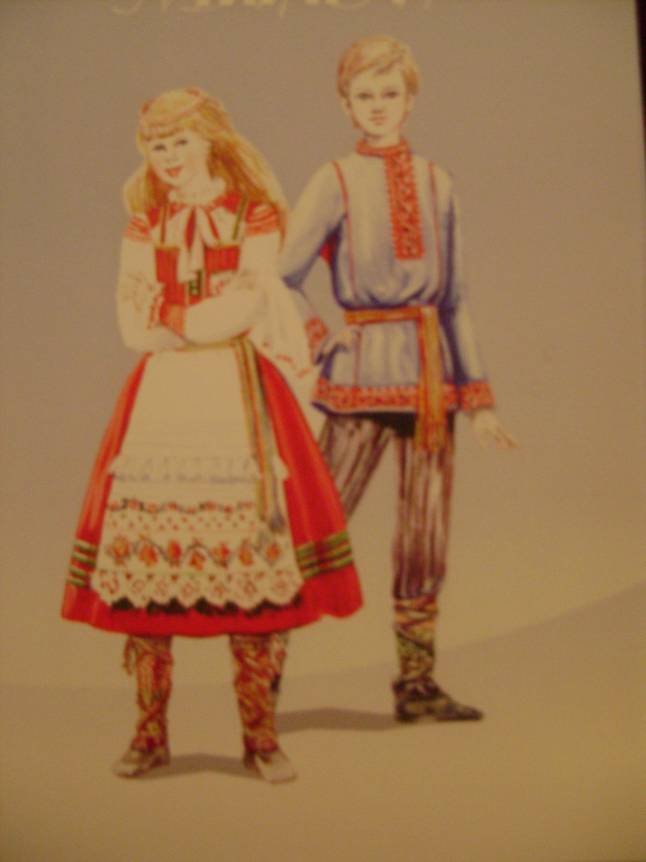 Коми народная лирика Вычегды и Сысолы
Абу кузь и ни дженьыд,      
Абу кыз и ни всньыд,        
Самой буретш тушаа,          
Сьдiник и синтаска,           
Сьдiник и юрсиа,                
Бандзиб йылын алй-грд. 
 
Не низка, не высока,  
Не толста, и не тонка, 
Фигура в самый раз, 
С черноватыми бровями,
С темноватыми волосами, 
На щеках аленький румянец.